Муниципальное автономное дошкольное образовательное учреждение - детский сад общеразвивающего вида с приоритетным осуществлением деятельности по физическому развитию воспитанников № 358 «Лесная полянка»
«История маленького чемоданчика:
 секреты семейного наследия»
«История одной великой семьи в России»
Я помню, я горжусь!
Выполнили: воспитанница подготовительной к  школе группы  № 12  Фанина Дина
Руководитель: воспитатель Халимова Евгения Ралифовна
Цель проекта: Формирование у дошкольников уважения и интереса к истории своей семьи и стране через изучение биографии героя Великой Отечественной войны.                

Задачи проекта
1. Познакомить детей с историей Великой Отечественной войны и подвигами её героев.2. Способствовать развитию навыков исследовательской деятельности у детей через сбор информации о своих родственниках.3. Вовлечь родителей в процесс обучения, поощряя их делиться семейными историями.4. Воспитать чувство гордости за свою семью и страну.
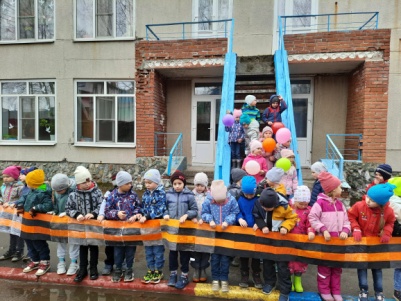 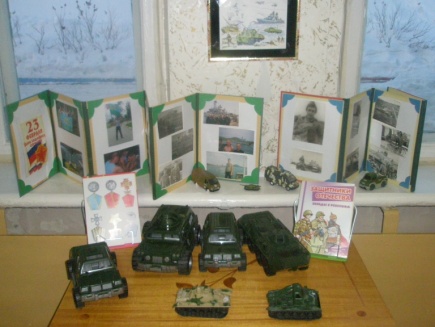 Объект исследования:История семьи, связанная с участием героев Великой Отечественной войны, в частности, биография дедушки как ветерана.
Предмет исследования:Изучение жизненного пути дедушки, его подвигов и вкладов в защиту Родины, а также влияние его истории на формирование патриотизма и уважения к истории среди дошкольников.
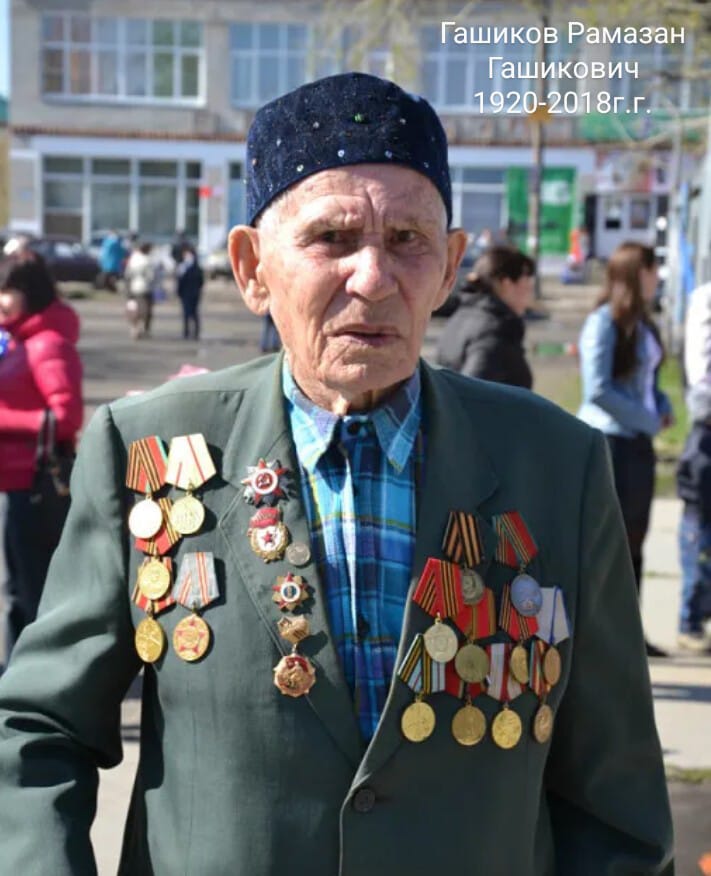 Это позволит детям осознать значимость семейной истории и роль военных событий в жизни страны
Ожидаемые результаты:
1. Увеличение знаний детей о Великой Отечественной войне и её героях.2. Развитие исследовательских и творческих навыков у детей.3. Укрепление взаимодействия между родителями и детьми через совместную работу над проектом.4. Появление интереса у детей к изучению истории своей семьи.
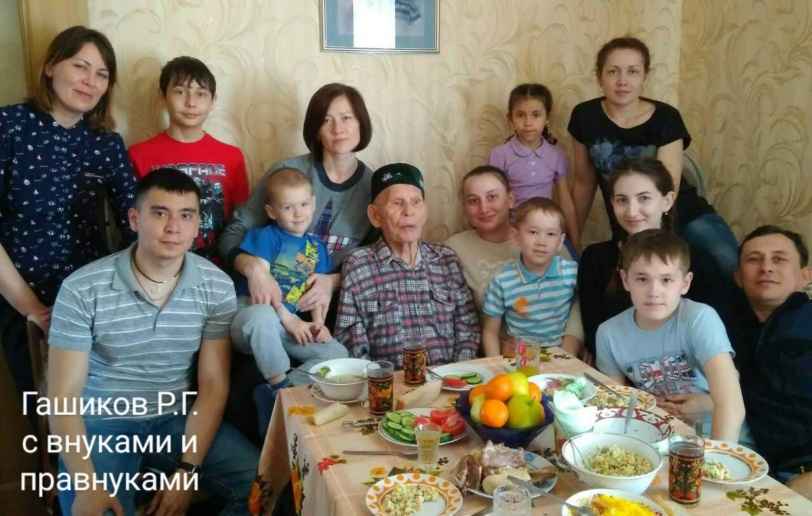 Этапы проекта:
1. Подготовительный этап   - Обсуждение темы проекта с детьми и родителями.   - Подбор материалов для изучения (книги, фильмы, фотографии).
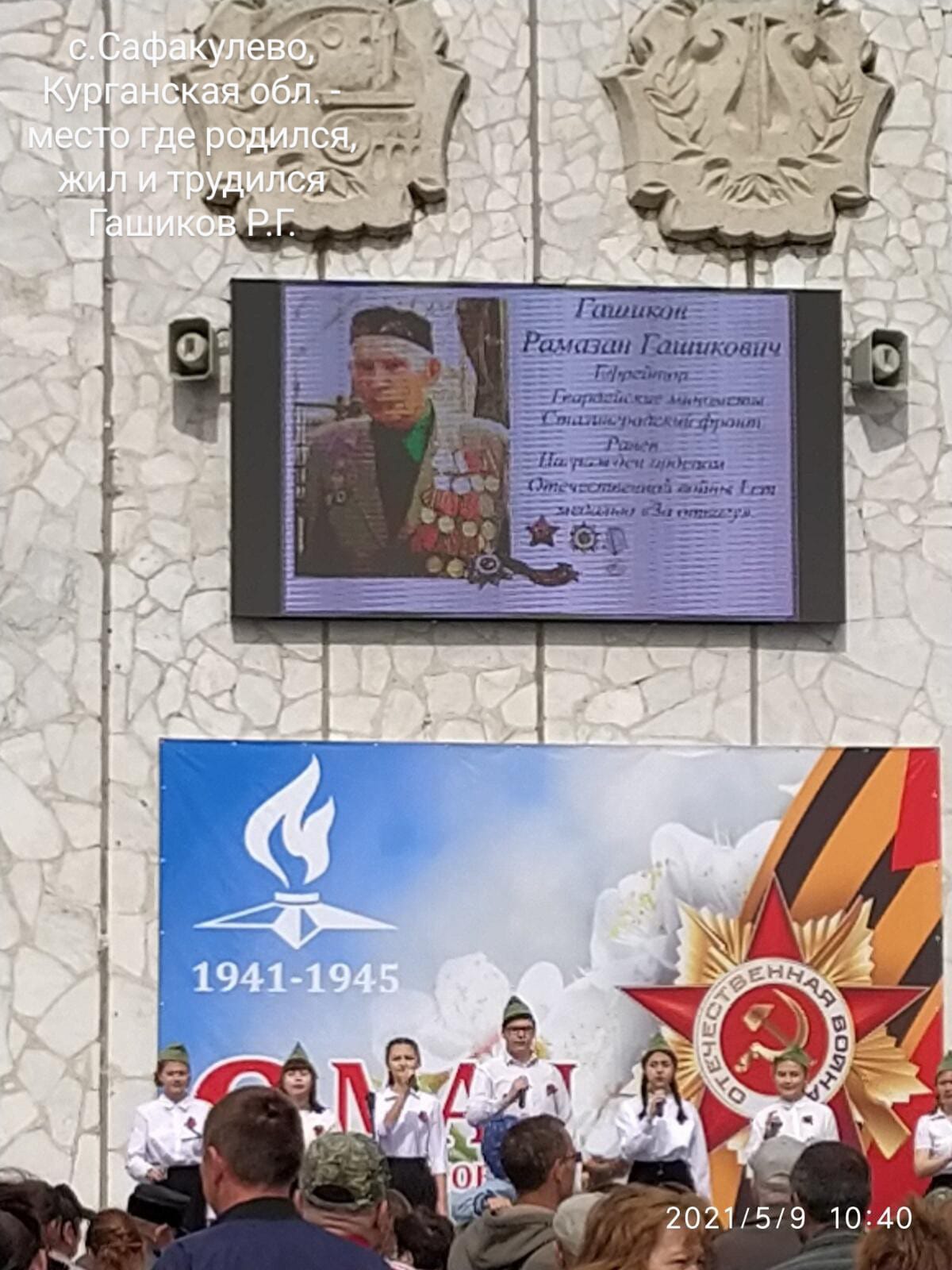 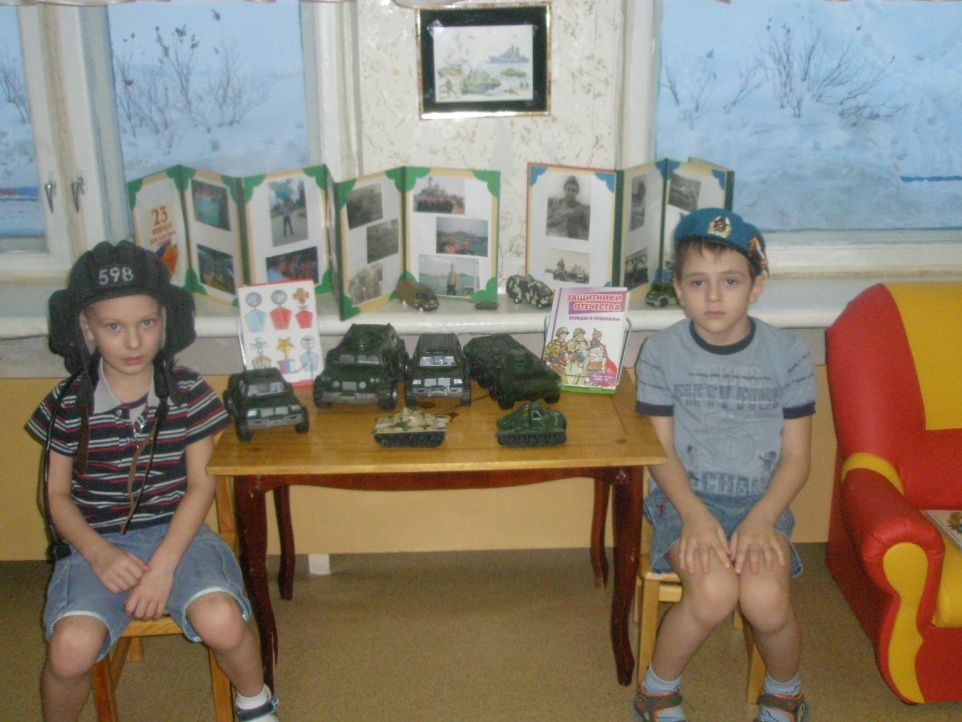 Этапы проекта:
 2. Исследовательский этап:    - Сбор информации о дедушке или других родственниках, участвовавших в войне.   - Проведение интервью с родителями и бабушками-дедушками.
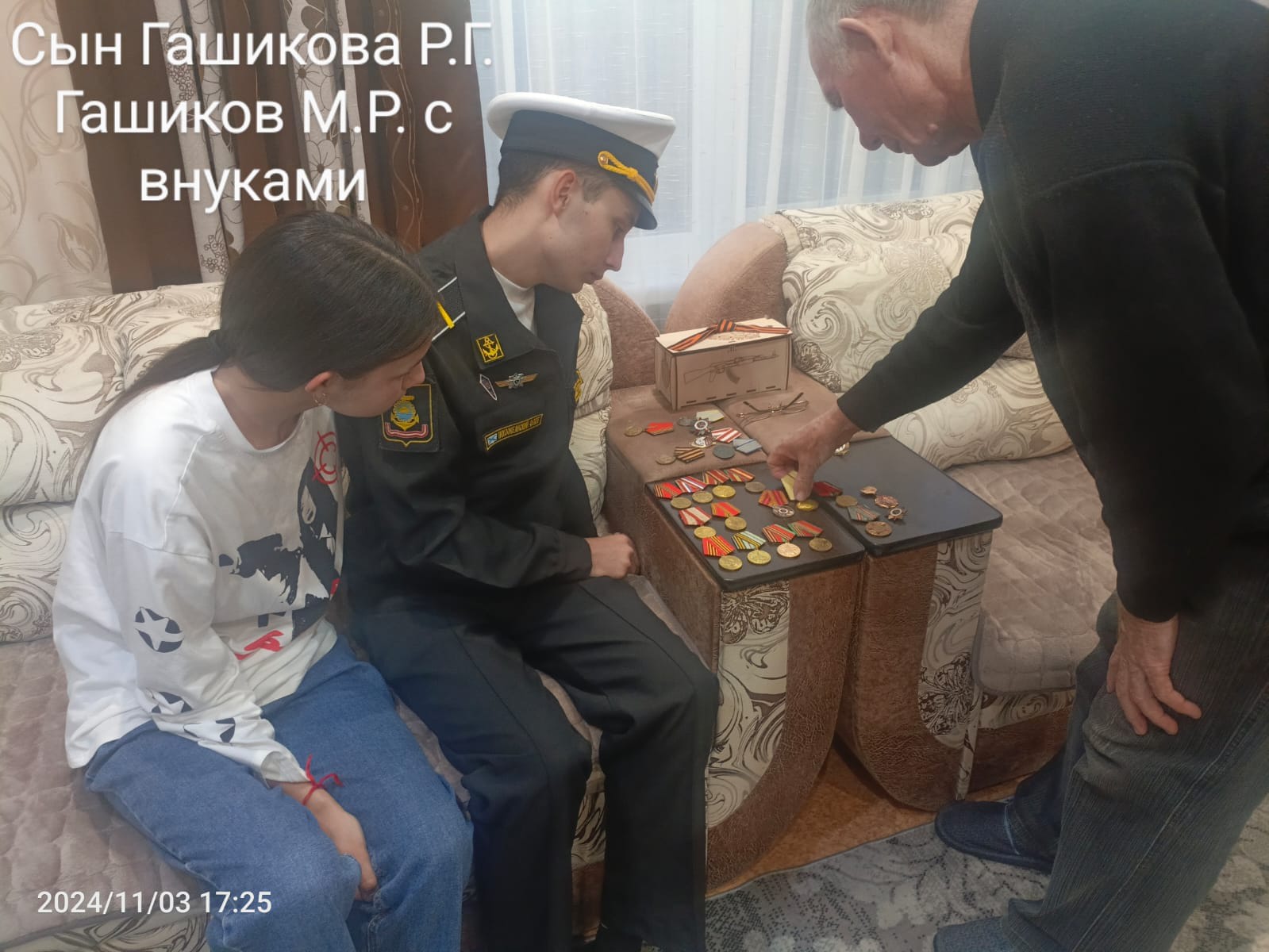 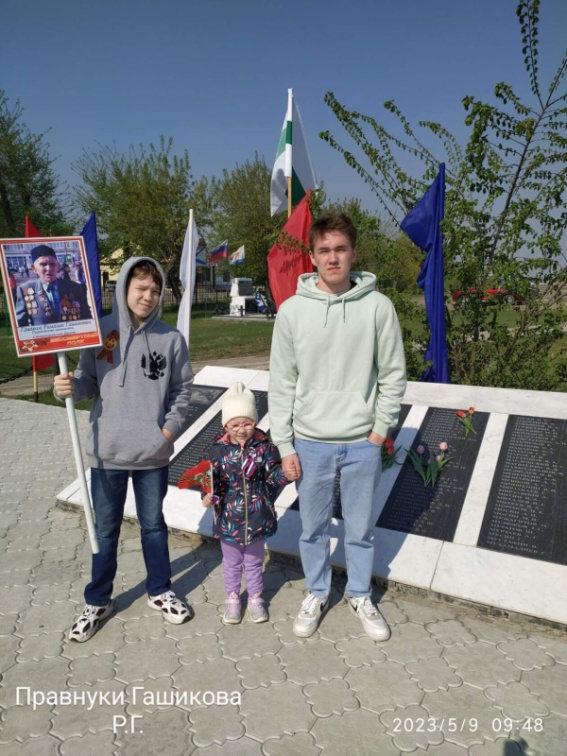 Этапы проекта:
 3. Творческий этап: 
   - Создание плакатов, коллажей на основе собранных материалов.   - Подготовка рассказов о героях для совместного обсуждения.
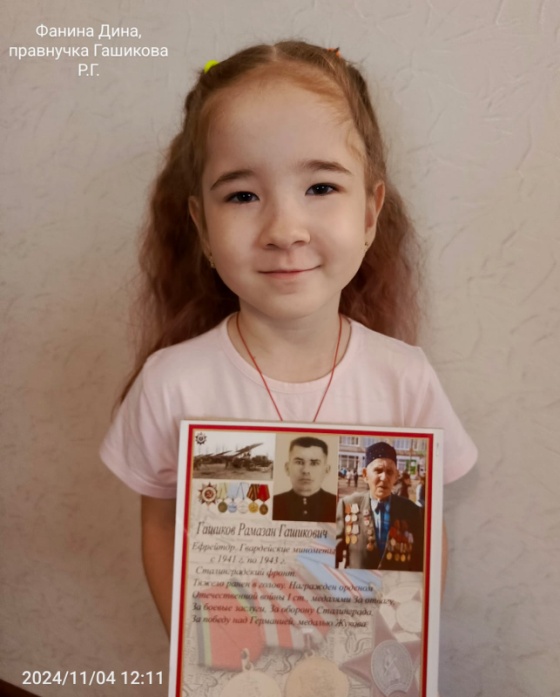 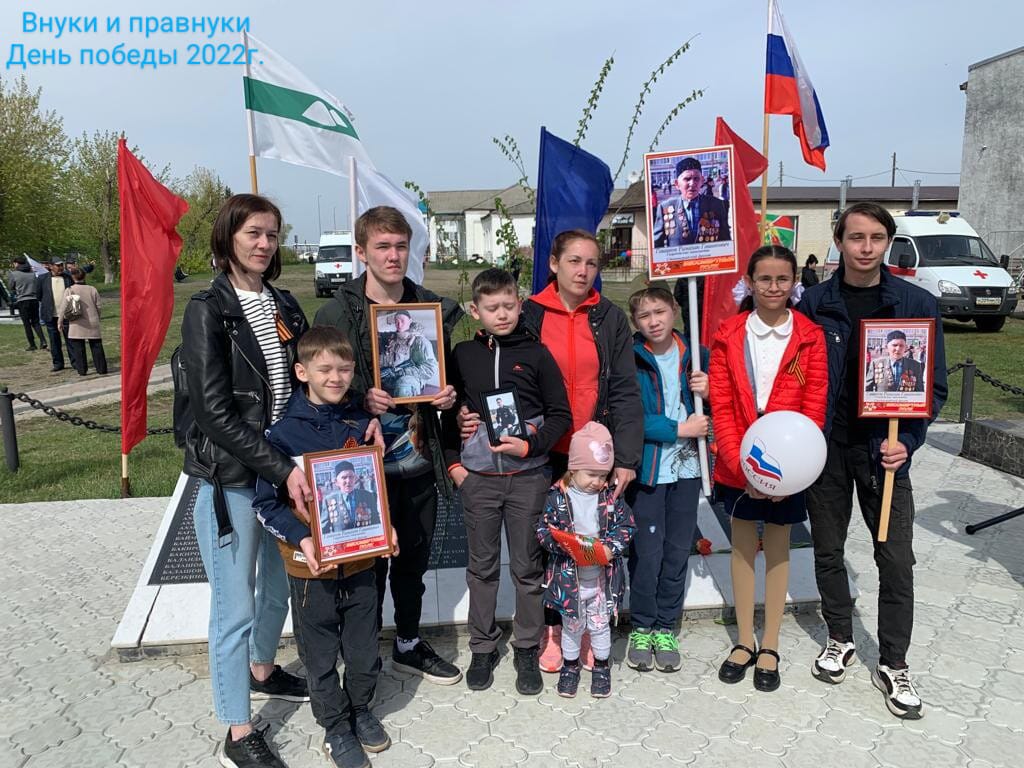 Этапы проекта:
 4. Заключительный этап: 
   - Создание мини экспозиции «Музей в чемодане» рассказ для детей, о дедушке герое и его медалях.   - Рефлексия и обсуждение  полученного опыта
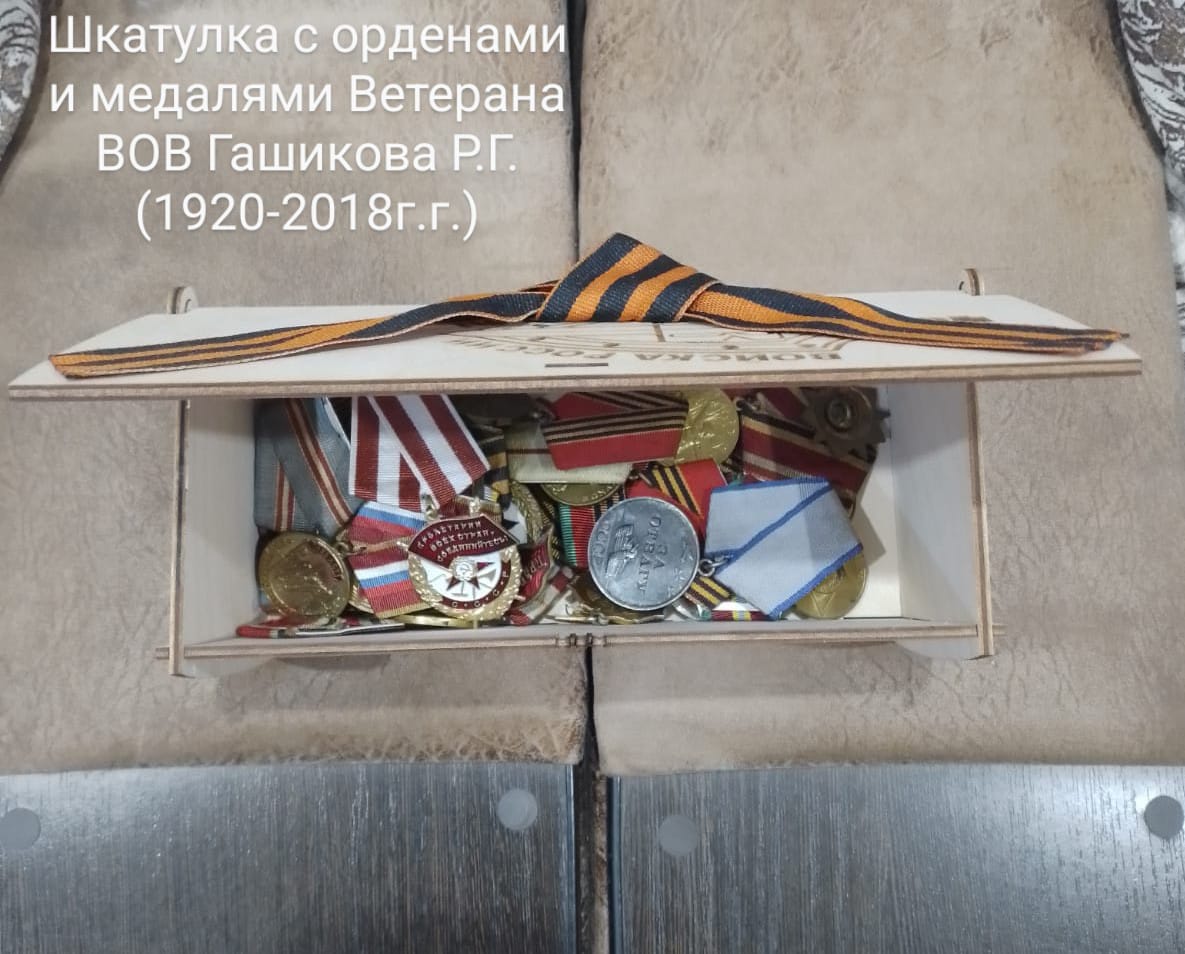 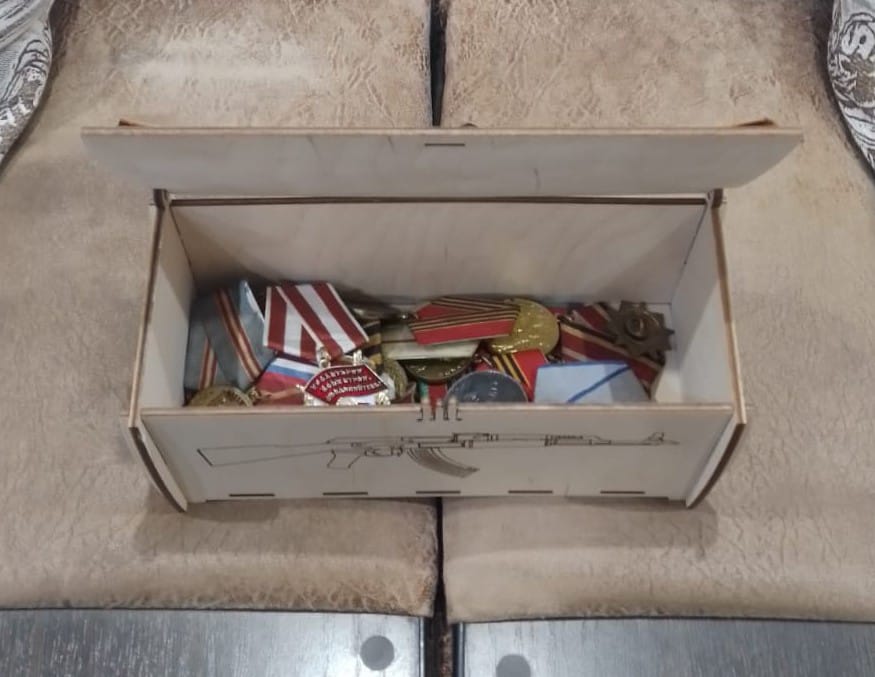 Результаты реализации проекта:
Проект "История одной великой семьи России" способствовал глубинному пониманию детьми исторической значимости своей семьи в жизни  страны, а также развитию семейных традиций.
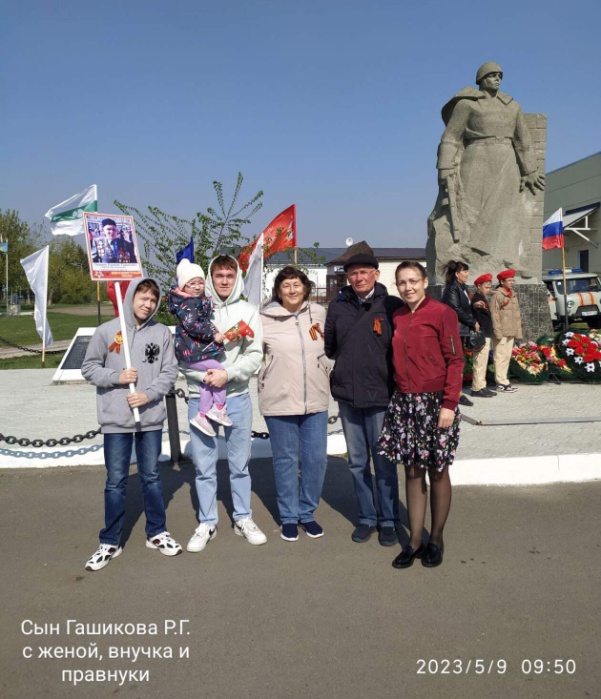 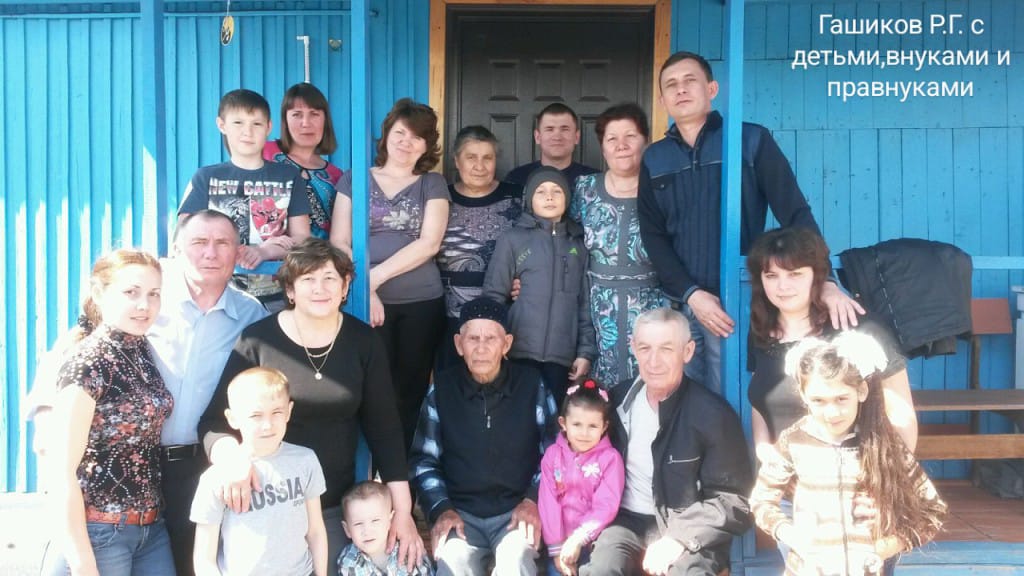